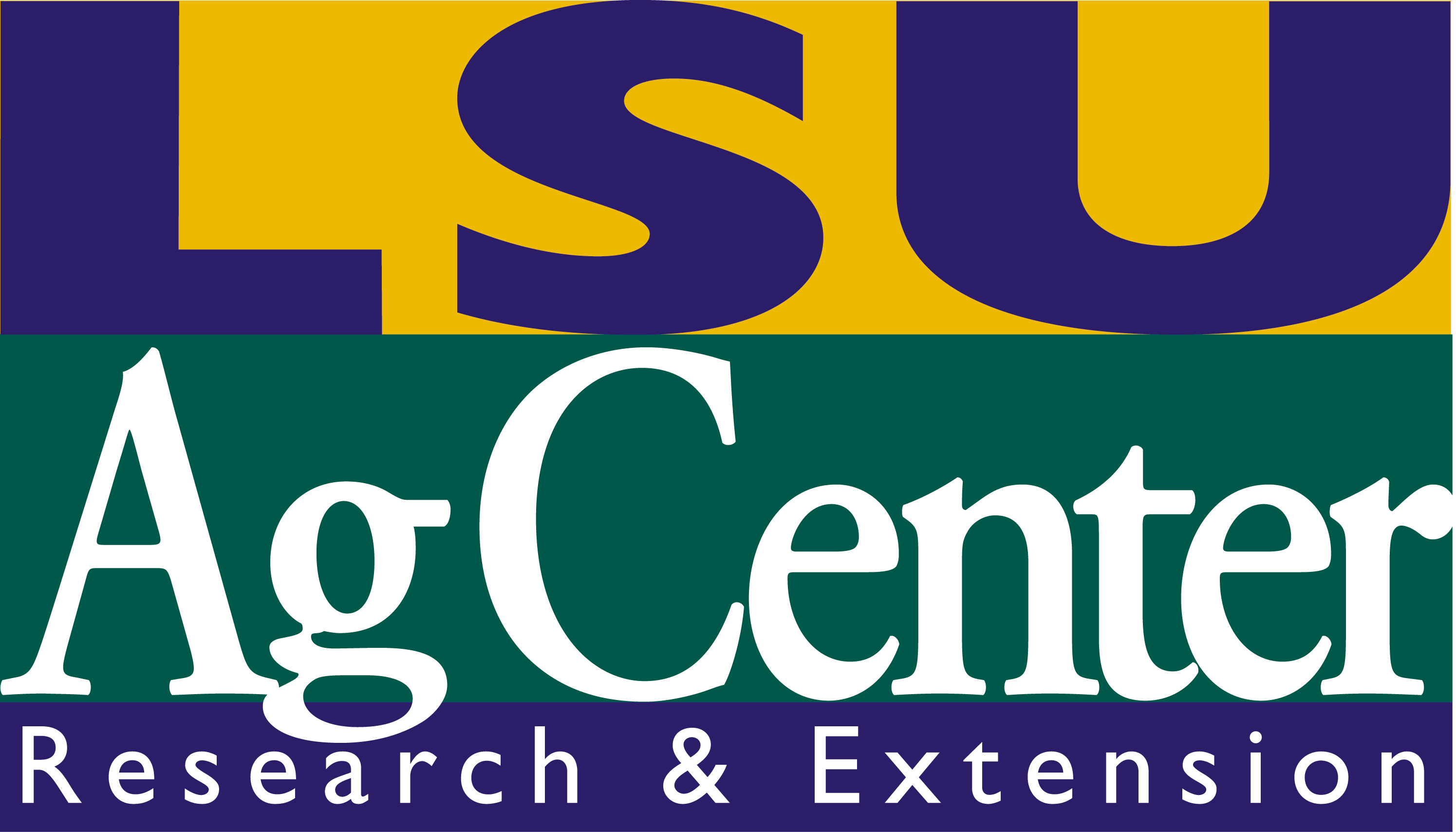 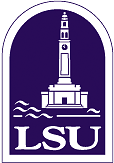 Bio-friendly surfactant
Design of Biodegradable Surfactants to Control and Manipulate Physical Properties of Polymeric Nanoparticles Cristina M. Sabliov, Biological & Agricultural Engineering, Louisiana State University Agricultural Center
The development of environmentally benign and biocompatible nanoparticles is critical for the widespread use of nanoparticles in environmental and biomedical applications.
Bio-toxicity of the nanoparticles is dictated by the chemical constituents of the particle, polymer, surfactants, and other additives remnants from the synthesis. A  bio-friendly surfactant (derivative of alpha-tocopherol and ascorbic acid) was synthesized and used to form biocompatible and biodegradable polymeric nanostructures of controlled physical properties (size, morphology).